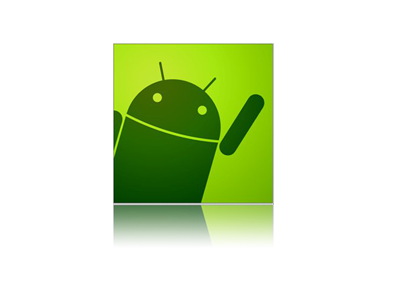 1
Native Mobile Applications - ICD0017
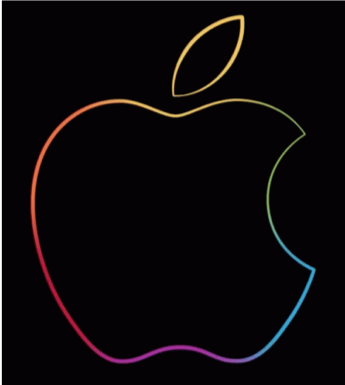 TalTech IT College, Andres Käver, 2018-2019, Spring semester
Web: http://enos.Itcollege.ee/~akaver/MobileApps
Skype: akaver   Email: akaver@itcollege.ee
2
iOS - MediaPlayer
import UIKit
import AVFoundation
import MediaPlayer

class ViewController: UIViewController {
    enum AudioStatus{
        case stopped
        case buffering
        case playing
    }
    
    let audioSession = AVAudioSession.sharedInstance()
    var audioPlayer: AVPlayer!
    var audioStatus = AudioStatus.stopped
    @IBOutlet weak var button: UIButton!
    
    override func viewDidLoad() {
        super.viewDidLoad()
        do {
            try audioSession.setCategory(
				AVAudioSession.Category(rawValue: "AVAudioSessionCategoryPlayback"))
            try audioSession.setActive(true)
        } catch {
            print("Error in audiosession \(error)")
        }
    }
MediaPlayerminimalsetup
3
iOS - MediaPlayer
func audioPrepare(){
        button.setTitle("buffer", for: UIControl.State.normal)
        audioStatus = .buffering
        audioPlayer = AVPlayer(
			url: URL(string: "http://skymedia.babahhcdn.com/rrap" )!)
        audioPlayer.addObserver(
			self, forKeyPath: "status", 
			options: NSKeyValueObservingOptions(), context: nil)
    }
    
    func audioPlay(){
        audioStatus = .playing
        button.setTitle("pause", for: UIControl.State.normal)
        audioPlayer.play()
    }
    
    func audioStop(){
        audioStatus = .stopped
        button.setTitle("play", for: UIControl.State.normal)
        if (audioPlayer != nil){
            audioPlayer.pause()
            audioPlayer.removeObserver(self, forKeyPath: "status")
            audioPlayer = nil
        }
    }
Play, Stop, Prepare
4
iOS - MediaPlayer
Observer for media player events
override func observeValue(
		forKeyPath keyPath: String?, of object: Any?, change: [NSKeyValueChangeKey : Any]?,
     	context: UnsafeMutableRawPointer?) {
        
        if object is AVPlayer {
            switch audioPlayer.status {
            case .failed: print("audioPlayer failed")
            case .readyToPlay:
                print("audioPlayer ready")
                audioPlay()
            case .unknown: print("audioPlayer status unknown")
            default: print("audioPlayer status: something new")
            }
        }
    }
5
iOS - MediaPlayer
The END!